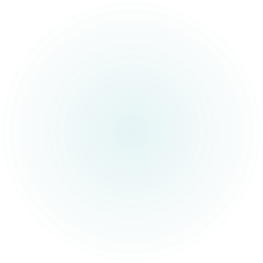 Welcome! Strong Workforce and Perkins Grants Overview
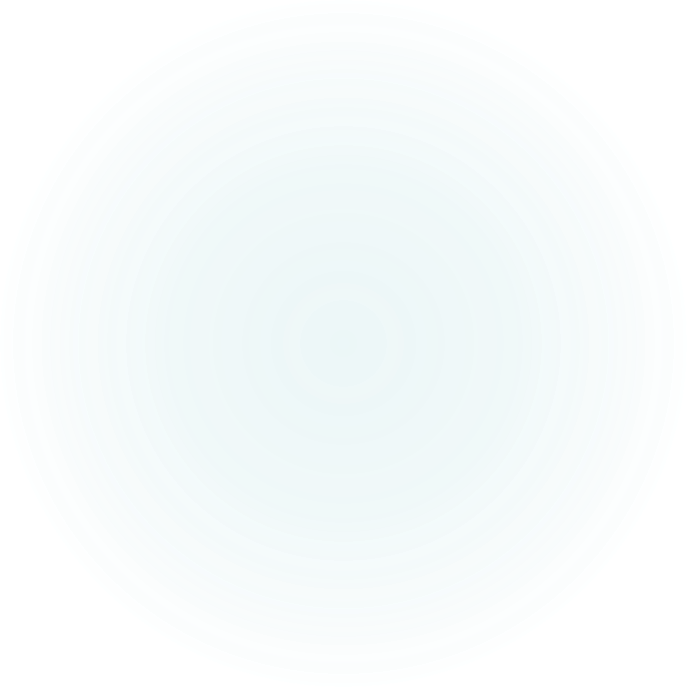 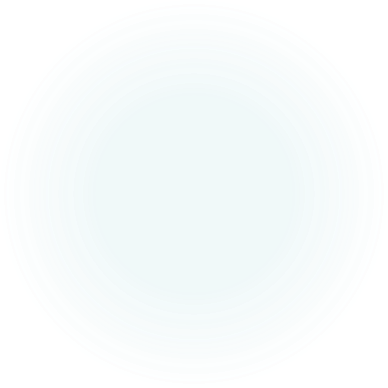 Dr. Jason Curtis, Asst. Superintendent/VP – Office of Instruction 
Janine Medina, Coordinator – Grants and Special Projects November 18th, 2022
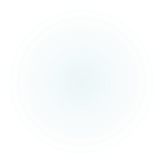 Strong Workforce Program and Perkins grants
Strong Workforce Program:
To develop more workforce opportunity and lift low-wage workers into living-wage jobs, California took a bold step in 2016 to create one million more middle-skill workers. The Governor and Legislature approved the Strong Workforce Program, adding a new annual recurring investment of $248 million* to spur career technical education (CTE) in the nation’s largest workforce development system of 113 colleges.
Grouped into seven areas targeting student success, career pathways, workforce data and outcomes, curriculum, CTE faculty, regional coordination and funding, this program is driven by “more and better” CTE. The “more” is increasing the number of students enrolled in programs leading to high-demand, high-wage jobs. The “better” is improving program quality, as evidenced by more students completing or transferring programs, getting employed or improving their earnings.
*currently $290 million
Perkins V:
The Strengthening Career and Technical Education for the 21st Century Act (Perkins V) was signed into law on July 31, 2018. 
Provides annual Federal funding to support CTE for our youth and adults. 
Perkins V funding allocated to the Chancellor’s Office is focused on preparing individuals from traditionally underrepresented student groups for high skill, high wage, and/or in-demand occupations.
Strong Workforce Program and Perkins grants
Similarities
Focused on CTE programs and students.
Annual application process.
Guidance provided through CCCCO. 
Quarterly reporting through the NOVA system.
Multiple projects funded under each grant.  

Differences
SWP is state-funded. Perkins is federal.
SWP “rounds” are funded for 24-30 months. Perkins is 12 months.
SWP targets all CTE students. Perkins targets disadvantaged populations.
Perkins requires a Comprehensive Local Needs Assessment every two years. SWP does not.
Strong Workforce Program and Perkins grant teams
Current SWP projects-Rounds 6 & 7
2022-2023 Perkins projects
Graphic Art and Design
CTE Counseling (focus on re-entry population)
CTE Marketing
Career Services
Professional Development
Grant Support
Measuring Success-Grant Metrics
SWP-Vision for Success Goals
Completion: Increase the number of CCC students annually who acquire associate degrees, credentials, certificates, or specific job oriented skill sets.
Transfer: Increase the number of CCC students system-wide transferring annually to a UC or CSU.
Unit Accumulation: Decrease the average number of units accumulated by CCC students earning associate degrees.
Workforce: Increase the percent of exiting students who report being employed in their field of study.
Equity: Reduce equity gaps across all of the above measures through faster improvements among traditionally underrepresented student groups.
PLUS…project-specific goals and objectives

Link to SWP LaunchBoard
Measuring Success-Grant Metrics
Perkins V Core Indicators of Performance
1P1: Postsecondary Placement: % of CTE concentrators who during the second quarter after program completion:
Remain enrolled in postsecondary education;
Are in advanced training; OR
Who are placed or retained in employment, apprenticeship or the military. 
2P1: Earned Recognized Postsecondary Credential: % of CTE concentrators who receive a recognized postsecondary credential during participation in or within 1 year of program completion. Includes certification, degree, certificate, license. 
3P1: Non-traditional Program Concentration: % of CTE concentrators in CTE programs and programs of study that lead to non-traditional fields. 
This means that a student gets counted under this indicator if individuals from their gender comprise less than 25 percent of the individuals employed in the related occupation or field of work.
Applying for SWP or Perkins funds
Project selection occurs through an internal application process – proposal in JotForm 
Projects should be aligned with Cuesta’s mission and values, as well as other campus planning processes (resource plan, APPW, CPPR, etc.) 
Project must improve outcomes for CTE students and programs: increased enrollments, curriculum alignment with industry standards, employment related to the field of study, retention, transfer, equity.
Project must have labor market data showing positive employment outlook for proposed CTE program. OR project supports CTE programs and students, i.e. Marketing, Counseling, Career Services.
Person submitting a proposal for funding must be willing to take on the responsibility of project lead if funded. This includes providing responses to reporting questions, oversight of project performance, project budget management and ensuring that project activities and expenditures align with project plan.
Project Examples
Sample Plan-SWP Round 6 Welding
Examples of Objectives and Activities:
Objective: High School Outreach - Create and market a day to high school seniors and/or juniors to come and tour the educational facilities, to highlight careers and opportunities open to them in Agriculture.
Activity: Coordinate with Outreach, invite local HS students - Increases the number of students (enrollment) who enter the path.
Objective: Classroom and Lab Technology Upgrades - This project will allow the Architecture program to modernize classrooms and labs to align with state-of-the-industry technology and promote the implementation of universal design for learning best practices and instructional technology, with a focus on resiliency, contingency, and continuity for all learners.
Activity: Equipment Upgrade - Upgrade classrooms and labs with current equipment and increase student access to technology related to the industry.
Project Examples
Objective: Lab Technician Support -  A lab technician also supports students to “Stay on the Path and Ensure Learning “ and “Employment Preparation and Transition to Work” as lab technicians oversee student workers employed at the facility.
Activity: Coordinate with HR to hire technician - Increases student learning in courses and learning opportunities.
Objective: Increase non-traditional enrollment - . Cuesta is planning to expand outreach efforts through additional CTE Marketing with a targeted focus on Special Populations.  We will expand efforts to reach out to a larger audience, with an emphasis on more Spanish-language recruitment and marketing campaigns. 
Activity: Targeted outreach - Funds will be used to increase outreach efforts to special population groups, with a targeted focus on the Spanish-speaking population. Additional marketing campaigns will be developed in Spanish and partnerships on campus with our dual enrollment program, as well as externally with Spanish radio, TV and social media will be utilized to help spread the word to adults and middle/high school students.
Main components of SWP project plan
Plan Rationale
Number of students experiencing a positive impact from project
Needs and Risks of project
Labor Market Information & Supporting Evidence
Centers of Excellence reports
South Central Coast Regional Consortium reports and/or regional plans
Employer Advisory Committee meeting notes
Investment Plan
Metrics
Project Objectives & Activities
Dependencies
Budget

Let’s look at a plan!
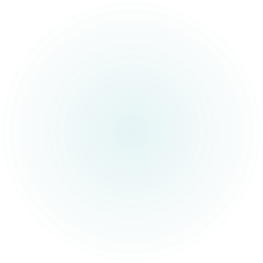 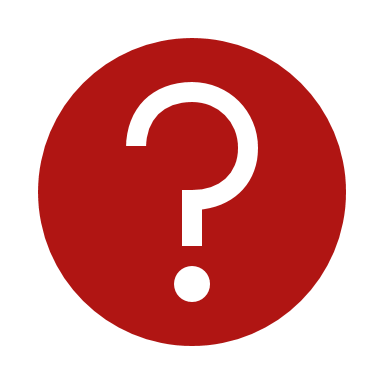 Questions?Thank you!
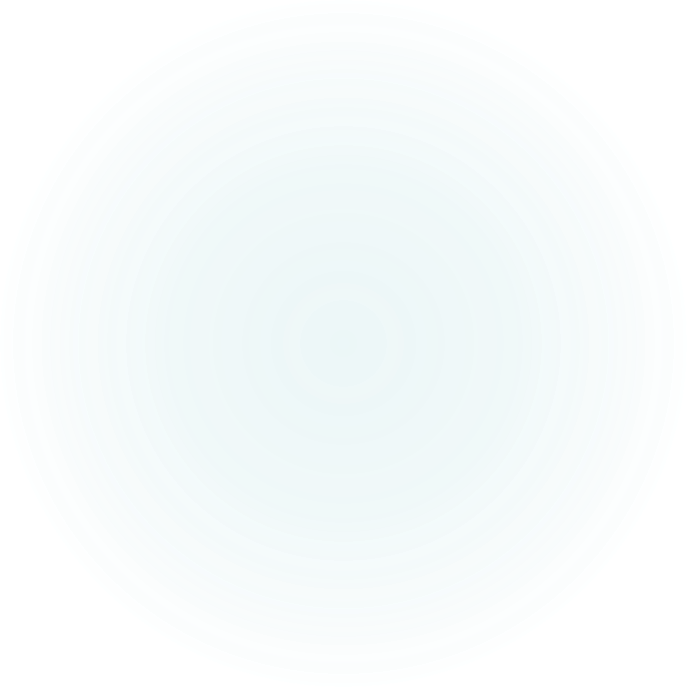 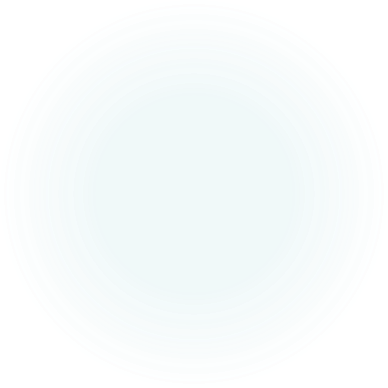 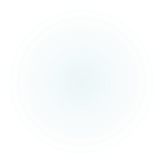